Eveniment regional Sud Muntenia Formează-ți angajații ca să-ți TRANSFORMe afacerea!
Proiectul european TRANS-FORM 
Îmbunătățirea nivelului de competențe ale angajaților din domeniul distribuției pentru ocuparea sustenabilă şi de calitate a forței de muncă
 
Roxana Ilie
Manager proiect
						    Pitești, 18 decembrie 2019

 Proiect cofinanţat din Fondul Social European prin Programul Operaţional Capital Uman 2014-2020
Proiectul TRANS-FORM
Despre UNTRR
Informații generale proiect TRANS-FORM
Obiective proiect
Cursuri gratuite pentru șoferii profesioniști
Programe de învăţare la locul de muncă
Inscrierea în Grupul țintă
Misiune:
UNTRR urmăreşte să fie liderul în furnizarea de servicii relevante cu valoare adaugată către comunitatea transportatorilor naţionali şi internaţionali din România.
UNTRR îşi asuma misiunea de a fi principalul reprezentant al transportatorilor din România şi principalul partener de dialog social la nivel de ramura transporturi rutiere.
Membri 
Peste 16.000 de firme de transport rutier de marfă și persoane înregistrate ca membri UNTRR, de la înființarea asociației în 1990
Servicii
POSDRU
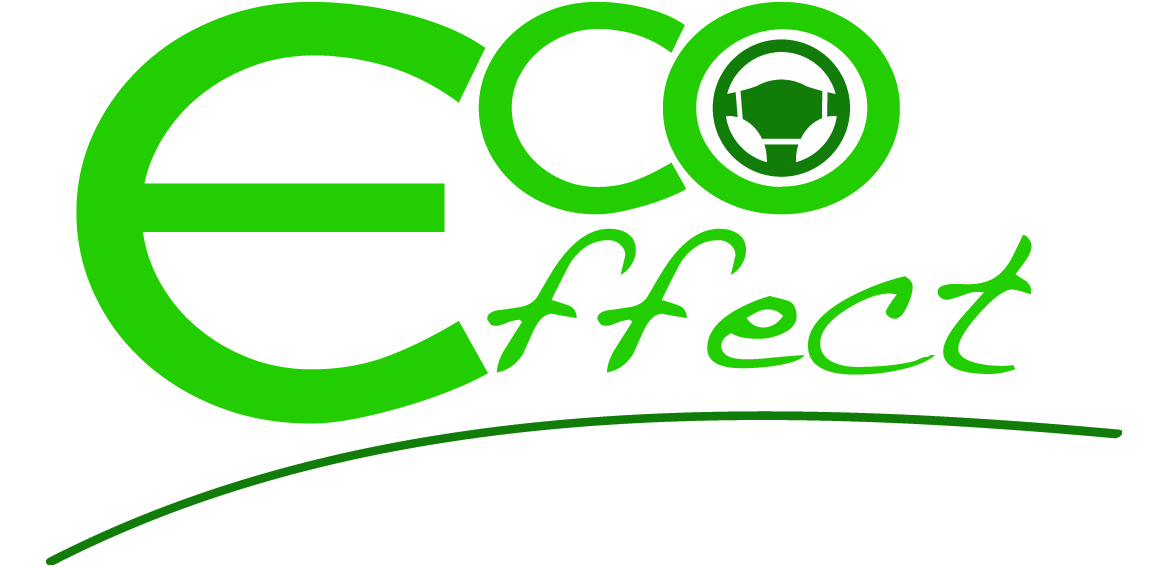 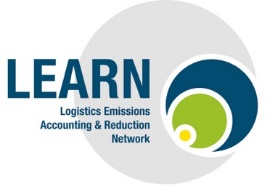 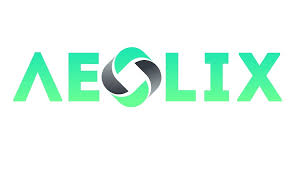 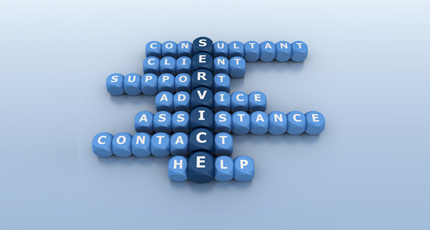 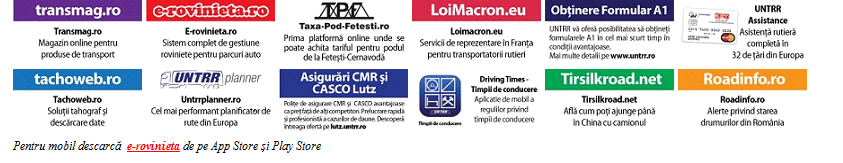 Informații generale proiect TRANS-FORM
Titlu proiect: TRANS-FORM - Îmbunătăţirea nivelului de competente ale angajaţilor din domeniul distribuţiei pentru ocuparea sustenabilă şi de calitate a forţei de muncă, ID MySMIS: 127802
Proiect cofinanțat din Fondul Social European prin Programul Operațional Capital Uman 2014-2020
Axa prioritară 3: Locuri de muncă pentru toţi
Prioritatea de investiţii 10.iii: Îmbunătăţirea accesului egal la învăţarea pe tot parcursul vieţii pentru toate grupurile de vârstă într-un cadru formal, non-formal sau informal, actualizarea cunoştinţelor, a aptitudinilor şi a competenţelor forţei de muncă şi promovarea unor căi de învăţare flexibile, inclusiv prin orientare profesională şi prin validarea competenţelor dobândite
Obiectivul specific 3.12.: Îmbunătăţirea nivelului de cunoştinţe/ competenţe/ aptitudini aferente sectoarelor economice/ domeniilor identificate conform SNC si SNCDI ale angajaţilor
Durata proiectului: 
18.10.2019-17.04.2021, 18 luni
Aria de acoperire:
 7 regiuni - Sud Muntenia, SV Oltenia, Centru, SE, NE, NV, V
Obiective proiect
OBIECTIVUL GENERAL: îmbunătăţirea nivelului de cunoştinţe, competenţe şi aptitudini ale personalului întreprinderilor care asigură distribuţia pentru întreprinderi care îşi desfăşoară activitatea în sectoarele economice cu potenţial competitive identificate conform SNC şi în domeniile de specializare inteligentă conform SNCDI
OBIECTIVELE SPECIFICE
Creşterea numărului de angajatori - companii care asigură distribuţia pentru întreprinderi care îşi desfăşoară activitatea în sectoarele economice cu potenţial competitiv identificate conform SNC şi în domeniile de specializare inteligentă conform SNCDI informate şi conştientizate cu privire la importanţa şi necesitatea participării angajaţilor lor la programe de formare profesională continuă. 
Conștientizarea a 990 de persoane - reprezentanţi ai angajatorilor.
Creşterea performanţelor în plan profesional pentru angajaţii companiilor care asigură distribuţia pentru întreprinderi care îşi desfăşoară activitatea în sectoarele economice cu potenţial competitiv identificate conform SNC şi în domeniile de specializare inteligentă conform SNCDI.
Formarea a 330 șoferi profesioniști angajaţi 
Creşterea numărului de angajatori - companii care asigură distribuţia pentru întreprinderi care îşi desfăşoară activitatea în sectoarele economice cu potenţial competitiv identificate conform SNC şi în domeniile de specializare inteligentă conform SNCDI sprijinite pentru introducerea de programe de formare profesională continuă pentru angajaţii lor.
Sprijinirea a minimum 36 întreprinderi(IMM) pentru implementarea de programe de formare profesională continuă pentru angajaţii lor 
        -  implementarea programelor pentru minimum  3 întreprinderi(IMM)
Cursuri gratuite pentru șoferii profesioniști
Perioada de desfăşurare: 18 Decembrie 2019 -17 Martie 2021
Programul de specializare şofer autocamion/maşină de mare tonaj
- Durata: 5 zile 
- 3 module de curs :
(1) planificarea timpului de lucru (conducere şi odihnă) şi utilizarea echipamentelor TIC de ultima generaţie (tahograf inteligent), alături de informaţii actualizate privind noile prevederi ale Pachetului Mobilitate şi impactul acestora. 
Exerciţiile practice se vor realiza pe 2 simulatoare tahograf inteligent.
(2) sănătatea şi securitatea în domeniul transportului rutier 
 proceduri de siguranţă rutieră şi instrucţiuni în caz de accident.
(3) conducerea economică şi ecologică pentru reducerea consumului de combustibil şi a amprentei de carbon a activităţii şoferilor 
Formarea de priceperi şi deprinderi  "eco-driving". 
Exerciţiile practice se vor realiza pe un camion de driver-training.
Examinare ANC la finalul cursului 
Certificatele ANC vor fi recunoscute conform legislaţiei în vigoare.
Programe de învăţare la locul de muncă
Sprijinirea IMM-urilor de transport rutier în vederea elaborării şi introducerii unor programe de învăţare la locul de muncă
servicii de suport adaptate la nevoile particulare ale fiecărei întreprinderi în parte pe baza unei fişe de analiză/profilare a companiei
planuri care să cuprindă măsuri de sprijin pentru IMM-urile de transport rutier;
1 set de materiale de sprijin oferind modele de organizare a programelor de învăţare şi bune practici pentru IMM-urile de transport rutier
Grupul țintă
330 șoferi profesioniști angajaţi cu contract individual de muncă (cu normă întreagă sau cu timp parţial) din IMM-uri şi întreprinderi mari din toate regiunile de dezvoltare ale României, excluzând regiunea Bucureşti-Ilfov, 
Condiție eligibilitate: firmele de transport angajatoare asigură distribuţia pentru întreprinderi care îşi desfăşoară activitatea în sectoarele economice cu potenţial competitive identificate conform SNC şi în corelare cu unul din domeniile de specializare inteligentă conform SNCDI
Domenii SNC principale turism şi ecoturism, construcţii, industria auto şi componente, sănătate şi produse farmaceutice, bioeconomie.
Distribuţie geografică estimativă:
Nord-Est - Iaşi, Suceava: 60 cursanţi;
Nord-Vest - Cluj, Oradea, Satu Mare: 70 cursanţi;
Vest - Arad, Deva, Timişoara: 70 cursanţi;
Sud-Vest Oltenia - Craiova: 20 cursanţi;
Centru - Tg. Mureş, Sibiu: 20 cursanţi;
Sud-Est - Galaţi: 20 cursanţi;
Sud-Muntenia - Piteşti: 70 cursanţi;
GT – egalitatea de șanse
GT de 330 șoferi profesioniști angajati va fi înscris cu respectarea egalității de șanse și angajării femeilor:

-  cel putin 4 femei;
- minimum 34 angajati varstnici (55-64 ani);
- minimum 10 participanti sa provina din mediul rural.
Vă mulțumesc pentru atenție!

Roxana.Ilie@untrr.ro